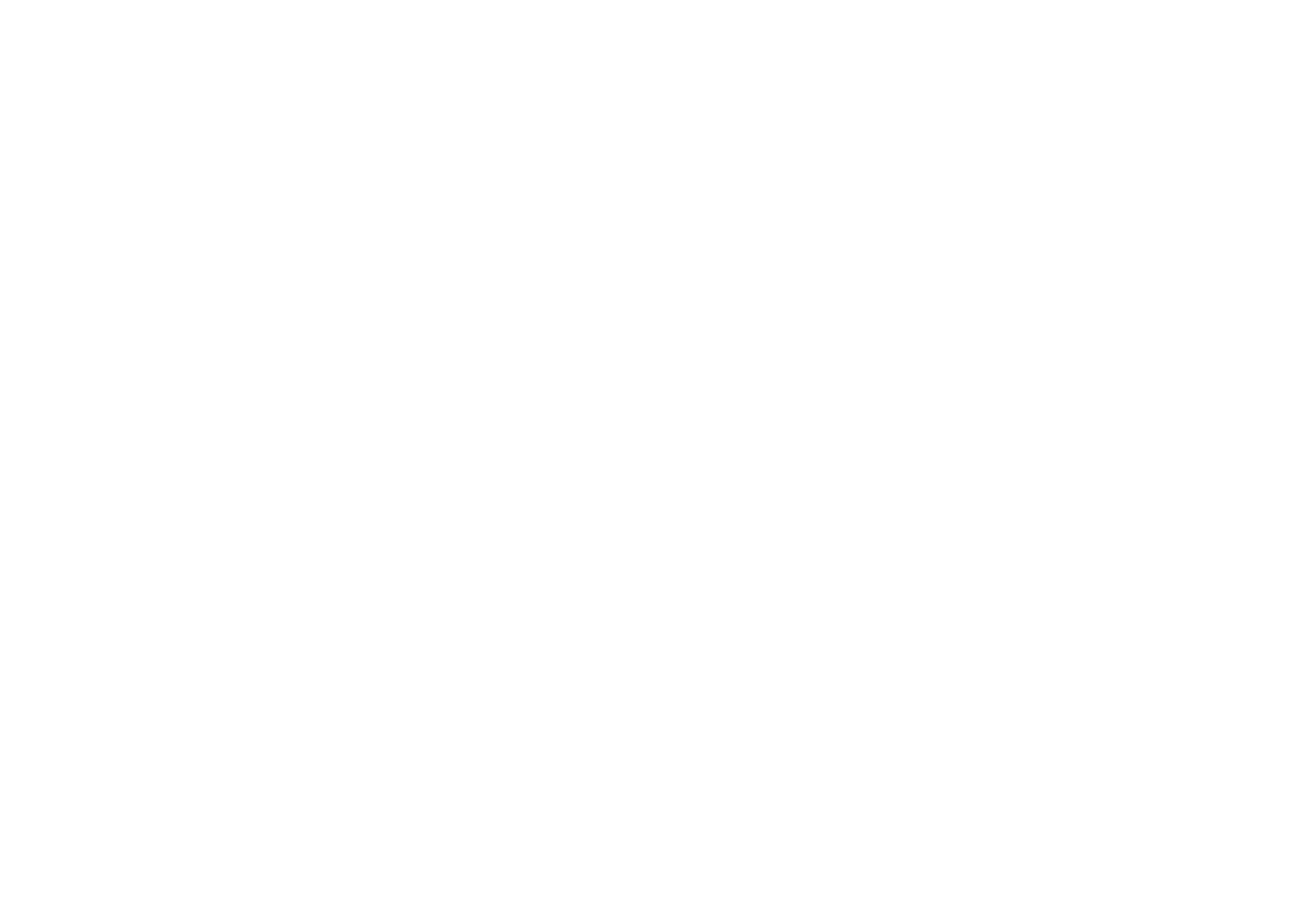 Replicable use of heterogeneous data sources in biomedical data analysis
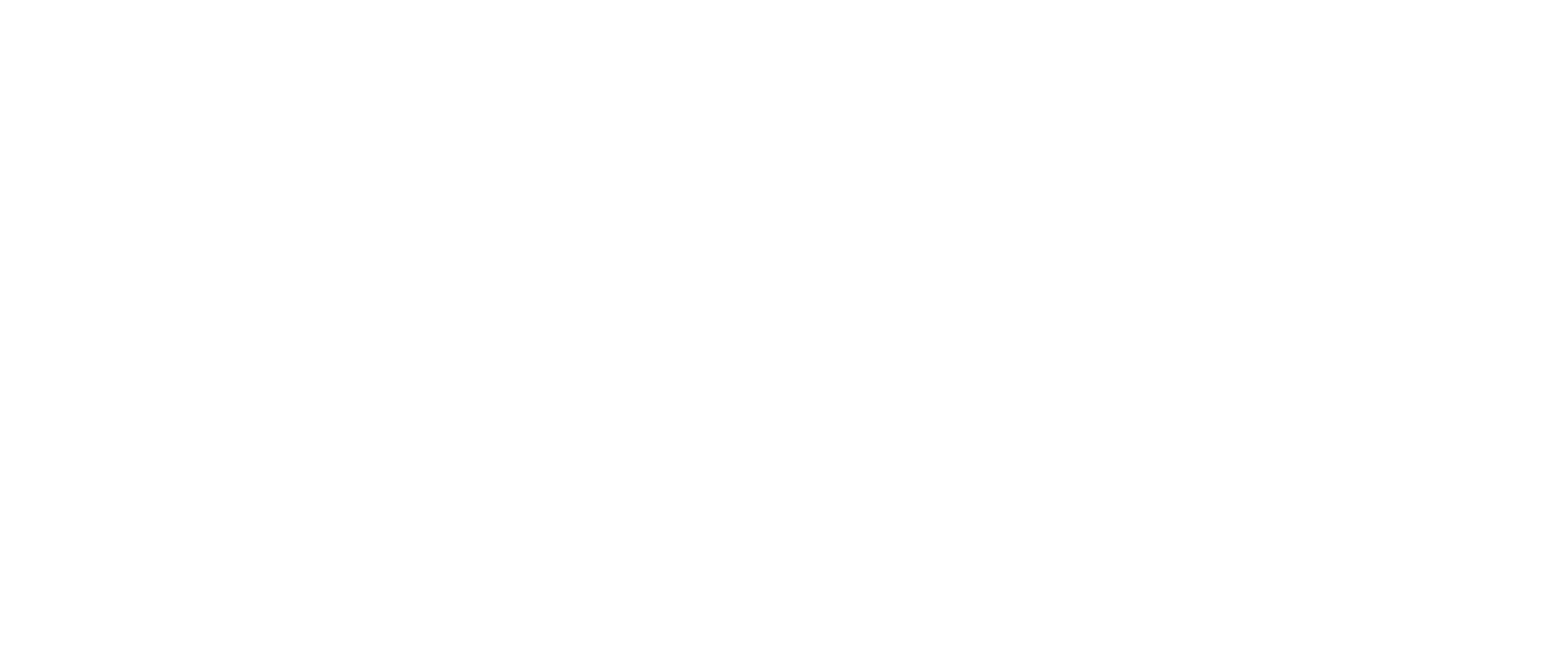 Kenneth Roe, MS and Casey L. Overby, PhD
Johns Hopkins University, Baltimore, MD
Results
Introduction
The manual retrieval and integration of heterogeneous and distributed data sources for a single biomedical research question can be tedious. Determining an optimal data analysis strategy is a non-trivial task that requires access to multiple data sources, understanding how concepts in one data source links to concepts in other sources, and performing complex steps such as deciding which knowledge resource to use and in which order.

Hospitals and doctors offices maintain patient databases with contact information such as a patient’s home address, diagnosed conditions, prescribed medications, and office visit histories.  The government maintains databases on all approved clinical trials across the country.  Each institution has designed their database specific to their own mission.  The challenge is to get the databases from these different institutions to work together.
FHIR data
(synthesized patient data
With key characteristics
similar to real data from JHU)
HUSH+ synthetic data
(UNC patient data with
PII elided)
UMLS
Database relating terms to codes
ICD9, ICD10 and other coding
systems
FHIR data
(synthesized patient data
With key characteristics
similar to real data from JHU)
HUSH+ synthetic data
(UNC patient data with
PII elided)
UMLS
Database relating terms to codes
ICD9, ICD10 and other coding
systems
OHSDI
Alternate database relating
Disease/condition terms to ICD9
And ICD10 codes
Natures communication article
Lists common symptoms for
asthma
Step 1: Retrieve ICD code for asthma
Step 2: Retrieve Asthma patients
Step 4: Retrieve Asthma patients
Step 3: Retrieve ICD code for asthma
Step 1: retrieve common
Symptoms for asthma
Step 5: retrieve ICD codes for
symptoms
Step 6: Compute symptom frequency data
Open AQ Platform
Air quality data
Step 3: Correlate patient’s home address with air quality data
Biolink API
Disease phenotype associations
(not yet used)
About
Our poster presents work we are doing to answer research questions by querying and integrating information from multiple data sources.  Because there is a large amount of data available online, it is practical to answer many interesting questions.  At the Biomedical Translator Project hackathon hosted by NIH NCATS on May 9-11th, 2017, we produced three queries.
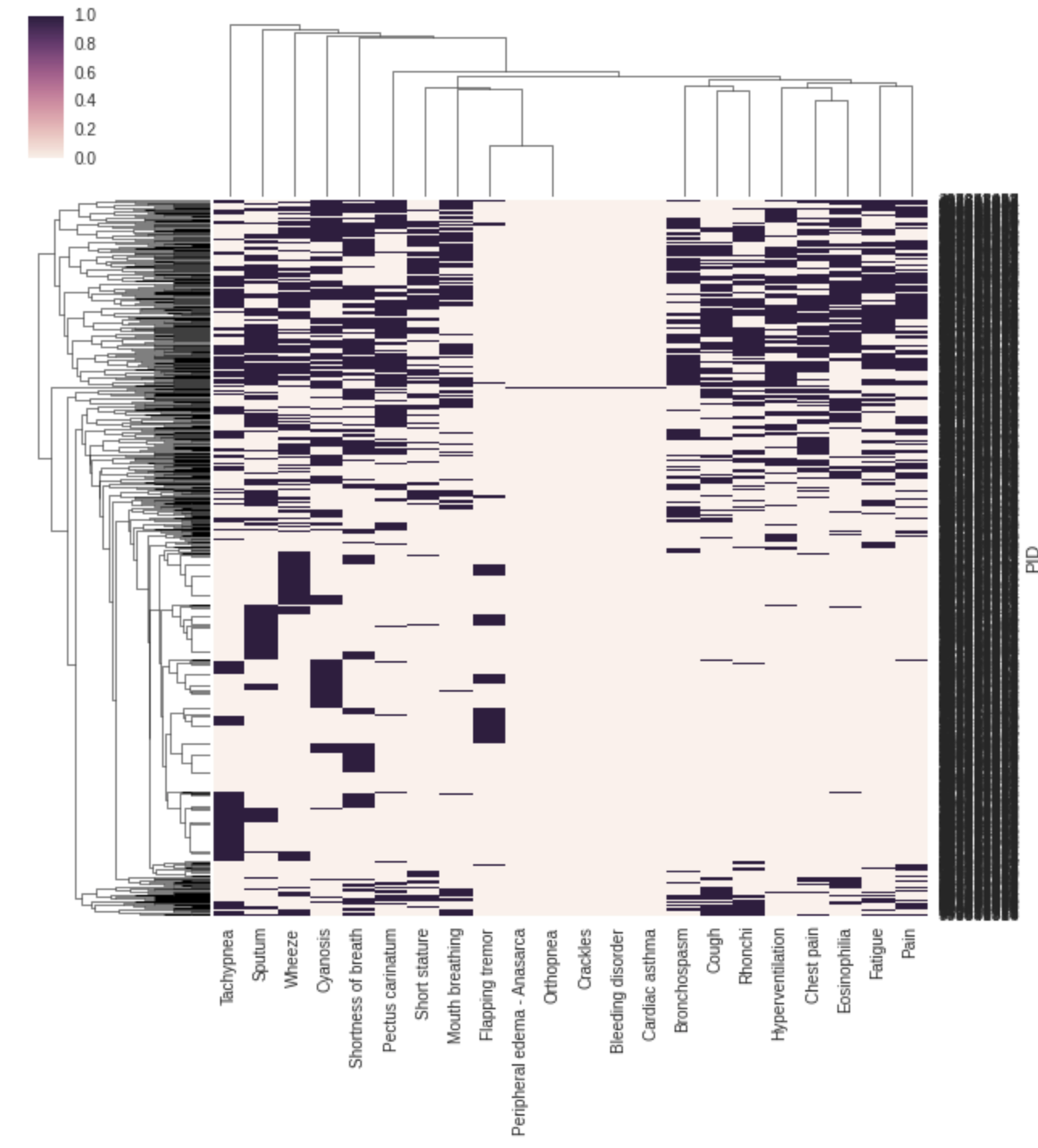 Correlating asthma cases with air quality
We compared the home address of patients with asthma (taken from a patient database) with air quality data for the location of their home.  This study was not completely successful as air quality data was only available for recent readings and not for readings at the time of diagnosis (which might have been several years ago).  Also, the data tended to represent information on an entire city rather than more limited regions within the city.
Step 2: retrieve phenotypes for
asthma
Case study 1: Correlating symptoms to asthma
Patient data is analyzed to identify which symptoms are most common for asthma.
Objectives
Lessons learned and next steps
To build replicable data analysis pipelines that use information from multiple biomedical data sources.
We ran into the following issues when developing our queries:
When dealing with patient data, as HIPPA requires protection, we either need to create synthetic data to test our queries or obtain the proper legal permissions
Databases often use different coding systems for their terms ICD9, ICD10 or MeSH.  Converting between between these systems or converting from english words to the appropriate terms is a non-trivial issue.
Sometimes databases are incomplete or information is not entered in a standard format.  For example, a date may be entered as “The twelfth of December, 2016” instead of “12/12/2016”.
We will be continuing to work additional queries to better understand how to
Address the above issues.  We will also be working towards better standardizations of the data (for example with terminology).
Materials and Methods
Our method is to use Python scripts (and Jupyter notebooks) to extract and process the necessary data to answer our queries.  Data is available from multiple sources.  For each data source, an internet accessible API was developed.  This allows other research teams to replicate the analysis by simply rerunning the Python scripts on their machines.
Case study 2: Off label drug usage
Patient data contains a history of both diagnosed diseases and prescribed drugs.  This data is compared to data from the NCATS disease knowledge base which contains information on the approved uses for drugs.  Doing this lookup required converting prescriptions in the patient database to rxnorm form using the NCBO annotator (a third database).

Many off label uses were found in a HUSH+ database of patient data.  However, one needs to be careful as these results may really just be showing issues in mapping terms and codes from one database to another.
Acknowledgements
The following people contributed to the research presented:
Rajarshi Guha (NCATS, @rajarshi), Chi Yuan (Columbia),
Chunhua Weng (Columbia), James Champion (UNC)
Marcin von Grotthuss (Broad), Oliver Ruebenack (Broad)
Richard Zhu (JHU)
Funding provided by NIH NCATS HIH1OT3 TR00201
Conclusion
The high level conclusion of our work is that while integrating information produces many interesting research results, many challenges remain in creating standard and high quality database formats and getting institutions to work together to conform to these standards.